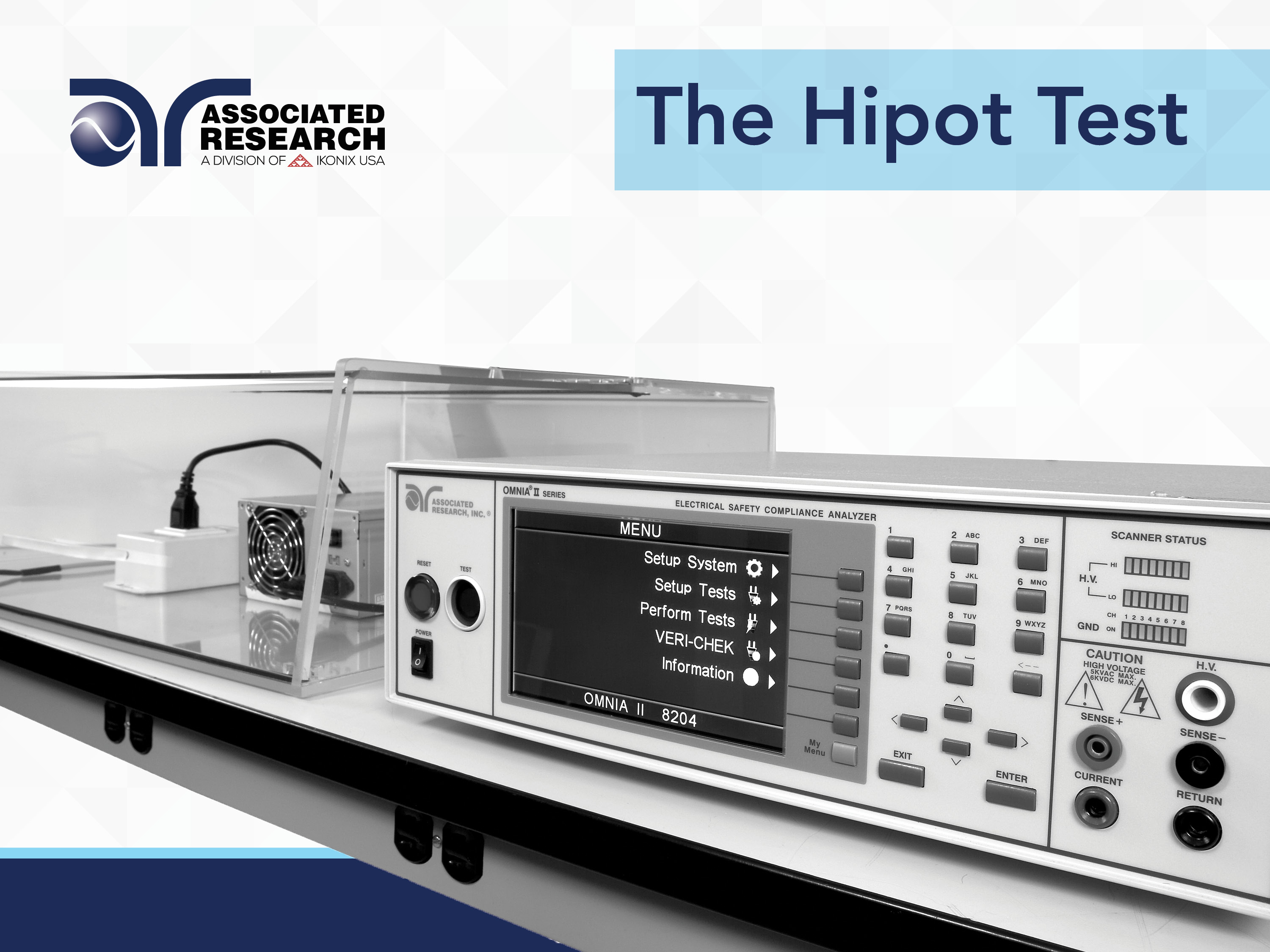 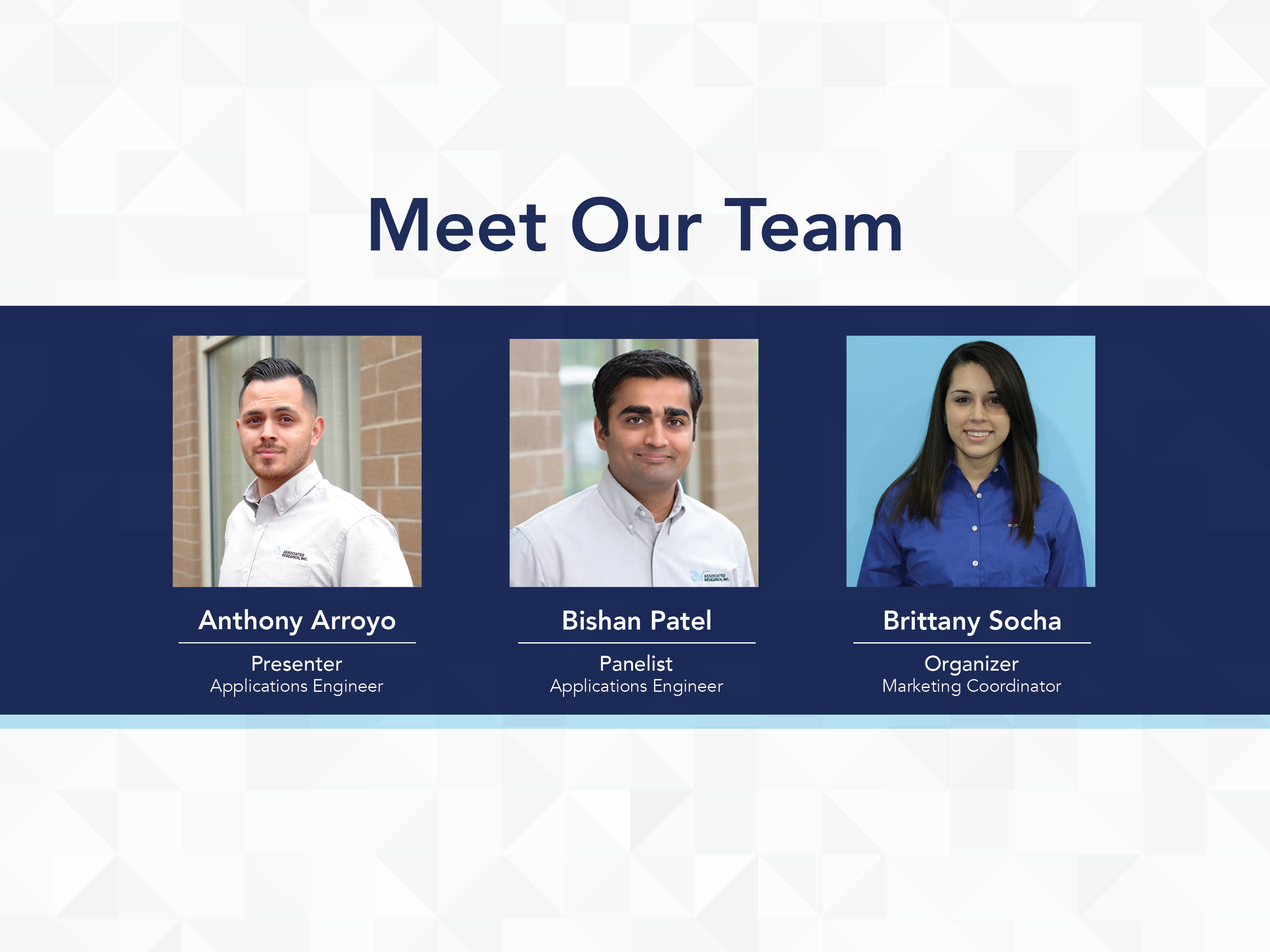 Webinar Notes
Please use the Q & A utility to ask us any questions concerning
the material being presented.


Please contact Brittany Socha- chat line or email brittany.socha@arisafety.com if you would like a copy of the presentation.
The Hipot Test: Learning Objectives
The Hipot Test
The hipot test is performed at high voltage to test the insulation of a product.
The Hipot Test
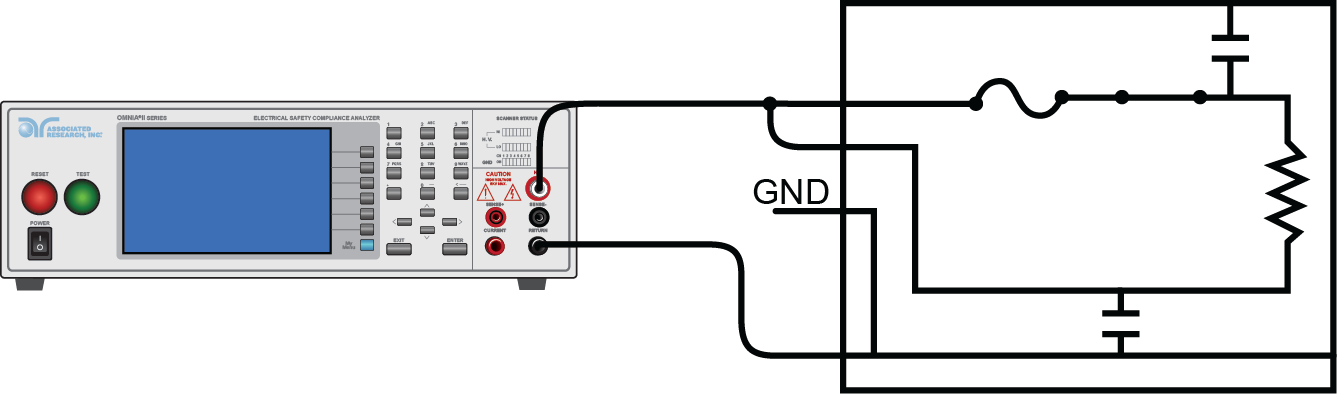 Leakage current is gives a measure of the product’s insulation quality.
The Hipot Test
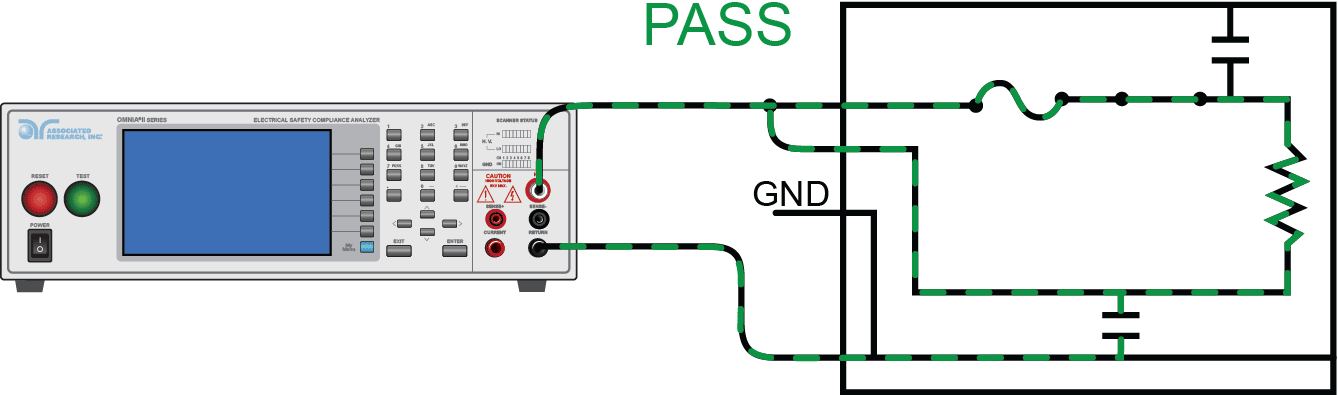 Quality insulation will not allow excess leakage current to flow on a product’s surface.
The Hipot Test
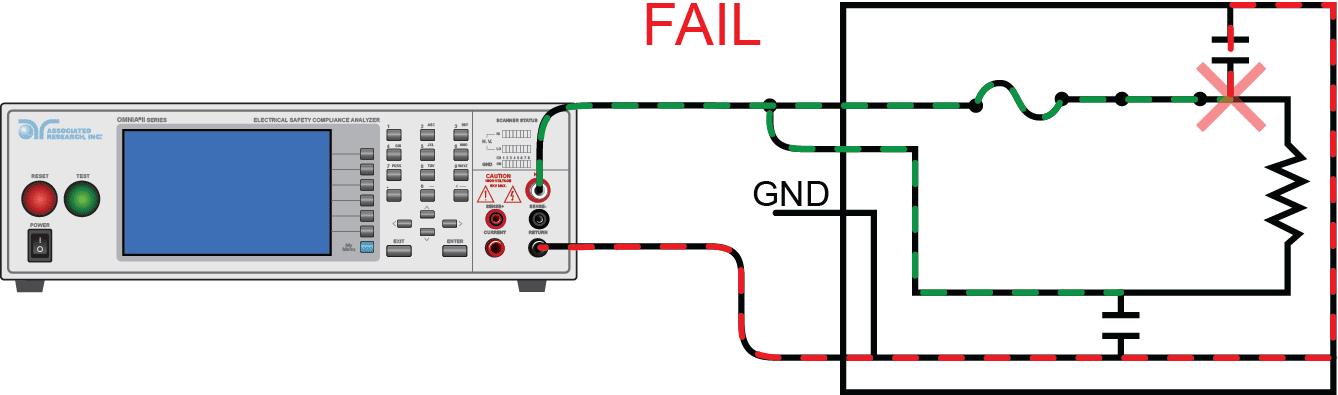 Poor insulation will breakdown and dangerous leakage current can flow on the surface of a product.
The Hipot – A Versatile Test
The Hipot – A Versatile Test
The hipot is more than just a go/no-go test. It can be used to find various insulation problems.
The Hipot – A Versatile Test
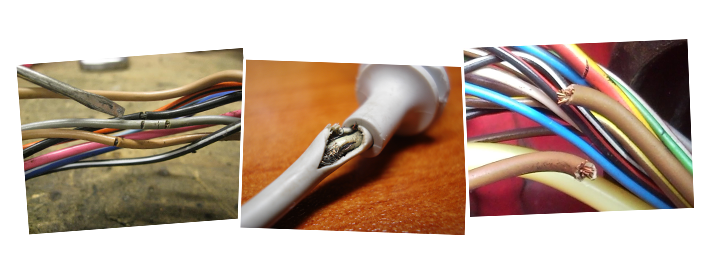 Scrapes • Pinholes • Spacing • Crimps • Heat
Material Build-up • Moisture

Insulation of any electrical device can become weak over time.
The Hipot Test
Test Voltages
Hipot test parameters are called out by the standards but when in doubt, use the rule of thumb.
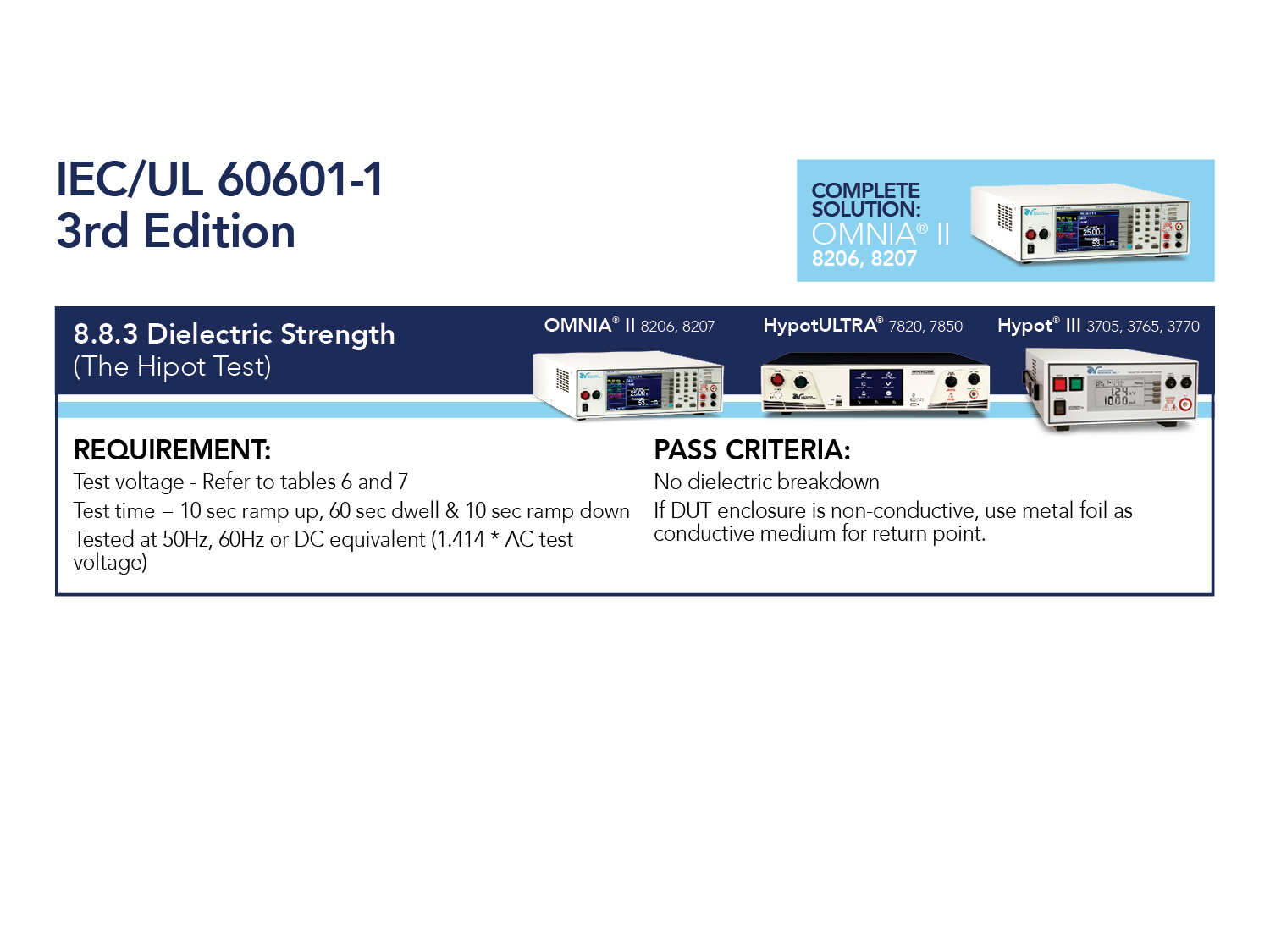 Production Hipot test parameters may differ from Type test parameters.
Class I vs. Class II Application
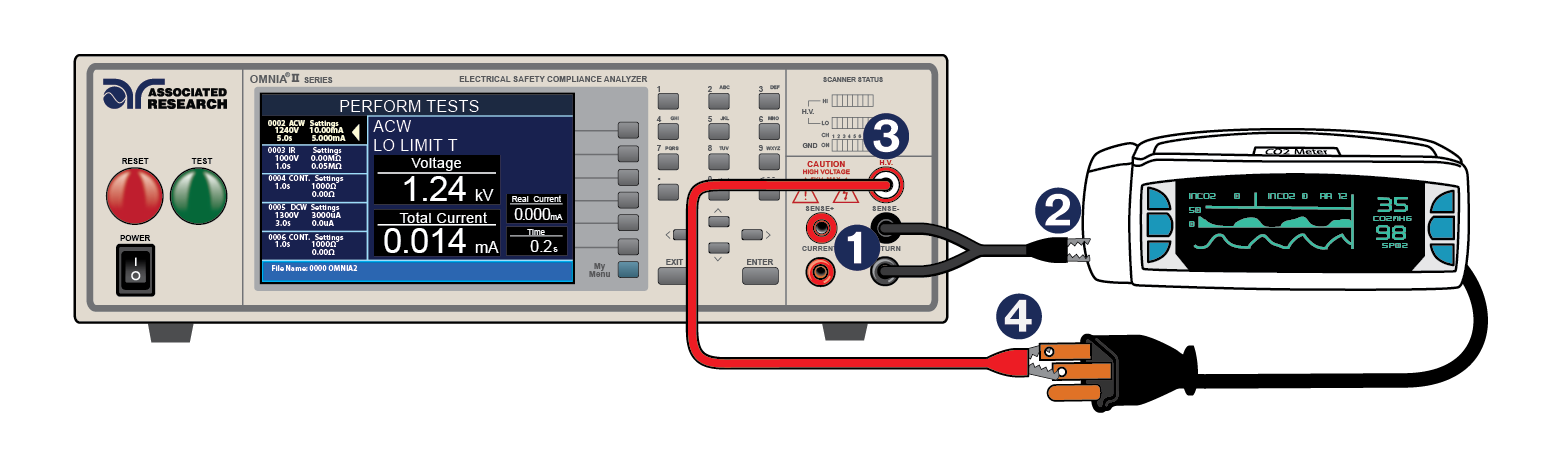 Poll Question 1
Maybe quiz question on class II
Failure Detectors
400μsec interrupt
Shorts and Breakdowns
Breakdown
Leakage Limits
Leakage high and low limits
100msec samples
Leakage high and low limits
100msec samples
Arc Detection
Each failure detector has a priority on the instrument. Shorts and breakdowns will always be detected with a high speed interrupt. Leakage limits will trigger a failure if leakage current strays from user set values. Arc detection is a extra feature which is enabled.
AC vs. DC Hipot Testing
Total Leakage Current
Vector Sum Relationship
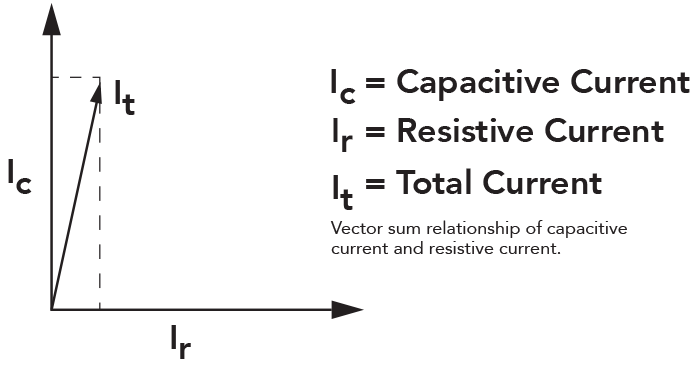 The hipot is more than just a go/no-go test. It can be used to find various insulation problems.
Leakage Current
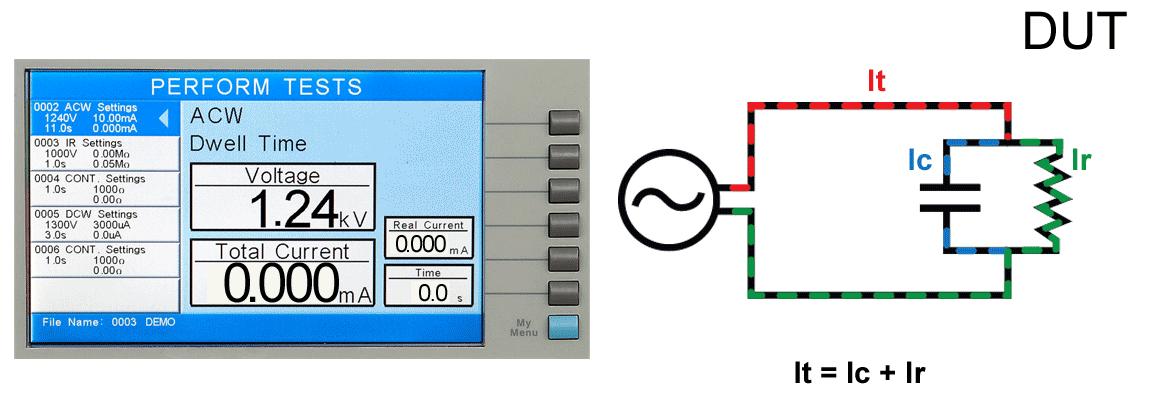 Leakage current is the stray current that actually flows through the insulation. It is undesired current that we want to quantify to better understand the quality of an insulation barrier.
AC vs. DC
500 VA Hipot Testing – By the Standards
500 VA Hipot Testing
Line Vs. Load Regulation
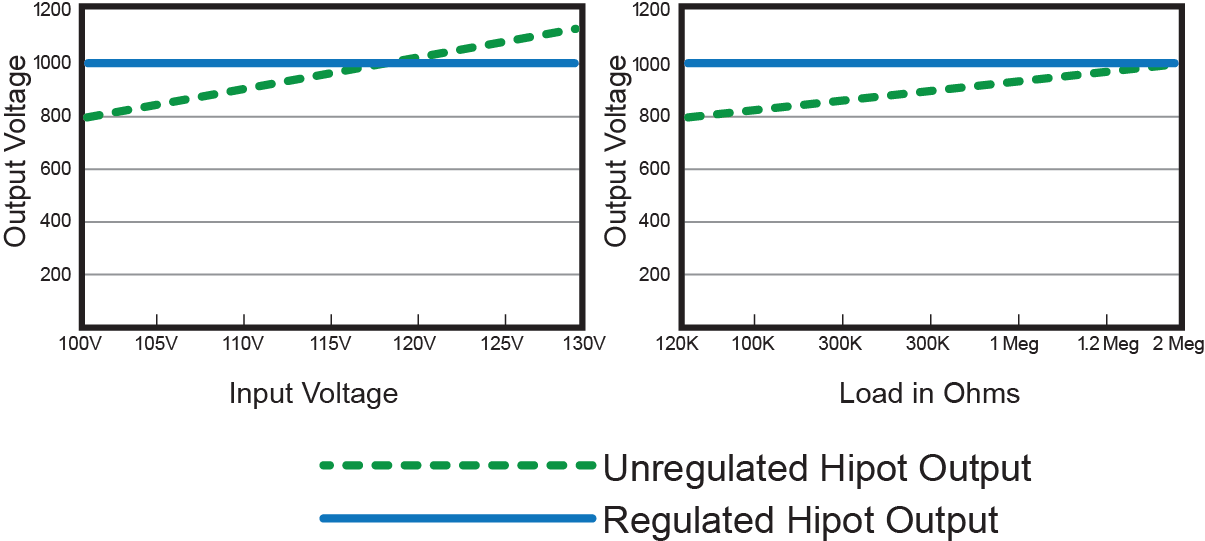 If the hipot circuit is too heavily loaded or the input voltage drops, the hipot test voltage can dip causing an improper hipot test.
How to Set Leakage Current Limits?
Say I test 10 DUTs and calculate an average leakage current of 5.5mA. My limits would be:
Hi-Limit  (5.5mA)*0.25 =  1.375mA  5.5mA + 1.375mA = 6.88mA
Lo-Limit  5.5mA – 1.375mA = 4.13mA
Ramp HI and Charge-Lo
DC Hipot Test – At test start, there will be inrush current. Once the insulation is charged (full test potential), the leakage current drops off to near zero mA.
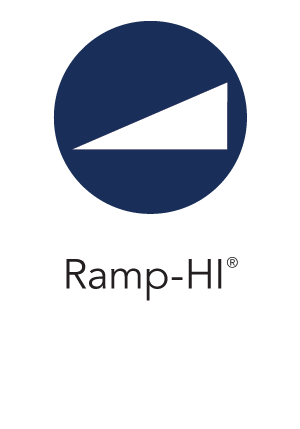 Ramp-Hi will ignore inrush current values so that the DC hipot does not falsely fail
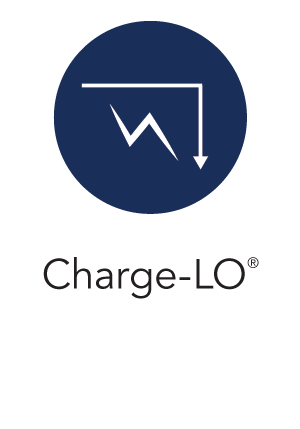 Charge-Lo monitors hipot circuit with DUT attached. The Charge-Lo circuit takes half the inrush current value and substitutes as a low limit check.
These features are used with a DC hipot or IR test. Due to the nature of a DC withstand test, setting high and low leakage limits can prove difficult. These features compensate for this difficulty and allow the user to properly monitor the limits.
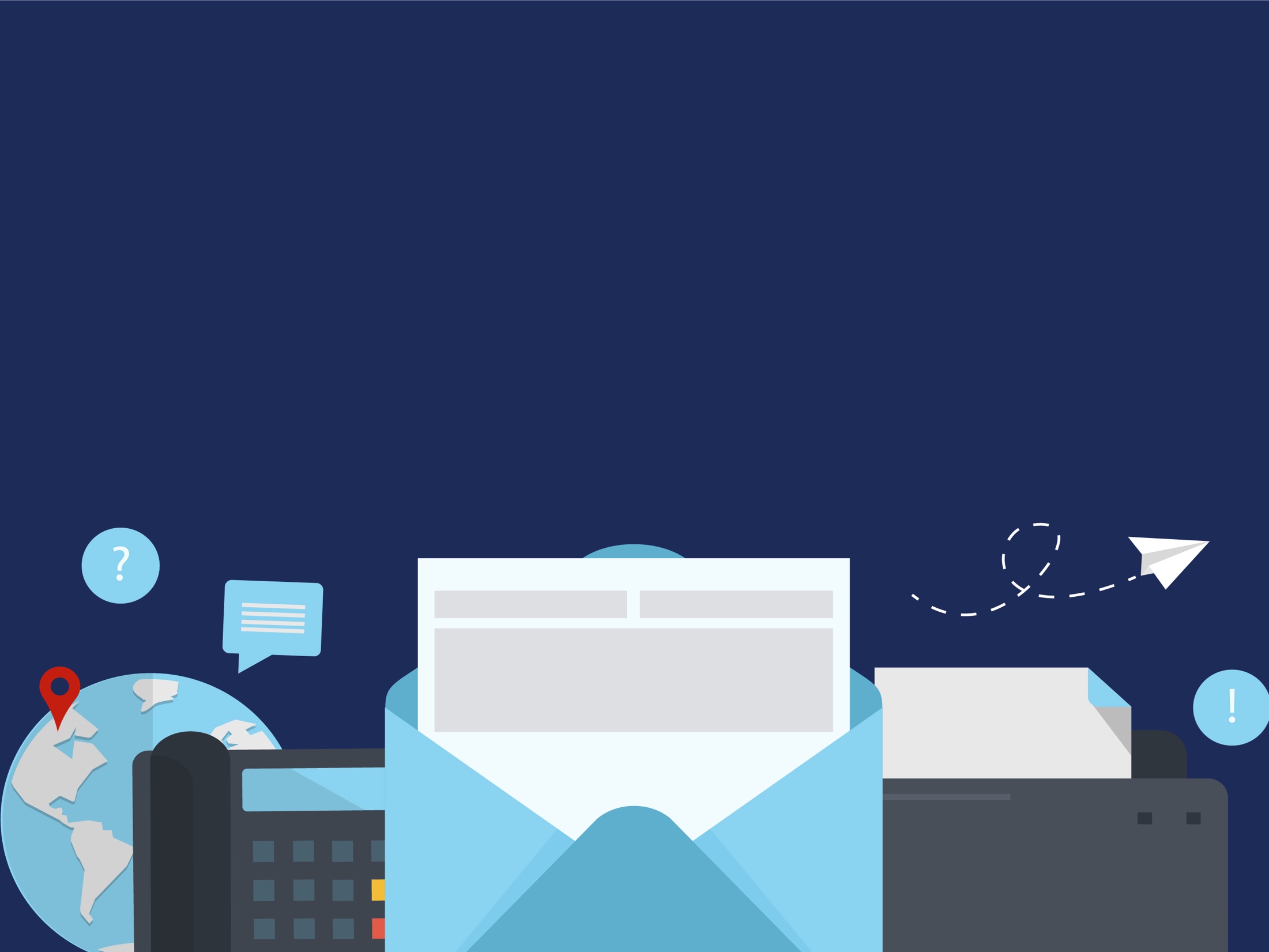 Contact Us
If you would like a copy of this presentation please email Brittany Socha at brittany.socha@arisafety.com

Check out our website for more information arisafety.com